Mieux insérer l’Afrique dans la mondialisation : le « doing business »
Le doing business en Afrique : une volonté très inégale d’insertion dans la mondialisation
Tunisie
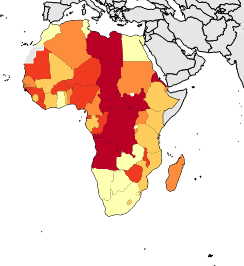 Maroc
Lybie
Tchad
Sénégal
Centrafrique
Benin
C Iv
Ghana
Rwanda
L’Afrique qui incite à investir…
Burundi
RDC
Afr du sud
Les pays parmi les mieux classés  sur le continent  en 2014
Angola
La zone des pays les mieux classés
La zone des pays qui ne sont pas mal classés
Botswana
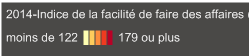 ….celle qui dissuade d’investir
Afr du sud
Tchad
Les pays les moins bien  classés
La zone des pays les moins bien classées
De fortes inégalités à l’échelle régionale
…et celle qui s’efforce de changer la donne
Zone très contrastée
Pays qui ont le plus progressé
Sénégal